Figure 4. Logarithmic scale: after 16 days of addition of EtBr (50 ng/µl) to the medium caused severe, highly ...
Hum Mol Genet, Volume 18, Issue 9, 1 May 2009, Pages 1590–1599, https://doi.org/10.1093/hmg/ddp074
The content of this slide may be subject to copyright: please see the slide notes for details.
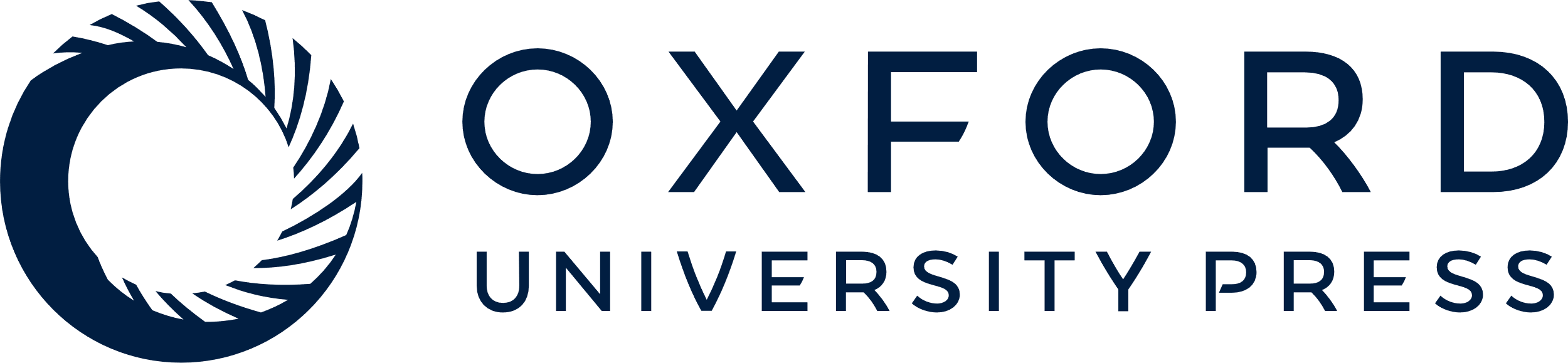 [Speaker Notes: Figure 4.  Logarithmic scale: after 16 days of addition of EtBr (50 ng/µl) to the medium caused severe, highly significant 1000–2000-fold ( P < 0.01) mtDNA depletion both in myotubes (MT) and myoblasts (MB) with DGUOK deficiency (p1, p2) and also in controls (c1), and this was not reversed by 200 or 400 µ m dAMP/dGMP. 


Unless provided in the caption above, the following copyright applies to the content of this slide: © The Author 2009. Published by Oxford University Press. All rights reserved. For Permissions, please email: journals.permissions@oxfordjournals.org]